Institute of Economic Studies
Faculty of Social Sciences
Charles University in Prague
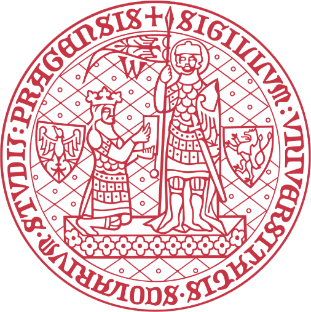 Lesson 21
Exotic options
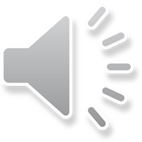 Financial markets instruments
Aram Khachaturian
Sabre dance
Subtitles
Cz
En
None
Vítejte v kurzu Nástroje finančních trhů. Tato přednáška se věnuje obligacím. Zavádí řadu praktických pojmů a objasňuje základní přístupy k oceňování obligací. Dozvíme se též, jak měřit výnosnost investice do tohoto cenného papíru. Jedná se o základní znalosti, potřebné pro pochopení obtížnější látky.
Chcete-li si užívat animovanou prezentaci, pak trocha trpělivosti je namístě. Neuspěchávejte příliš klikání na tlačítka Zvuk a Video a respektujte doporučené pořadí. Přebarvení tlačítka na tmavě červenou sděluje ukončení animace.
Vidíme, že vytvoření dlouhého straddlu je spojeno s vyššími náklady, protože zakoupit musíme dvě opce. Na druhé straně se dostáváme do zisku při dostatečně velkém růstu i poklesu ceny podkladového aktiva. Neboli vyšší počáteční náklad směňujeme za šanci na zisk v případě vyšší volatility ceny podkladového aktiva, aniž bychom se museli zajímat, jakým směrem se trh podkladového aktiva bude ubírat.
Welcome to the first lecture of the course Financial Markets Instruments. This lecture is devoted to bonds. It introduces a number of practical concepts and explains basic approaches to the valuation of bonds. We will also learn how to measure the return from an investment in this security. This is the essential groundwork needed for understanding the more demanding topics.
If you want to enjoy an animated presentation, a little bit of patience is needed. Don’t rush too quickly through the clicking of the Sound and Video buttons and respect the recommended order. When the buttons turn dark red, the animation is finished.
The greatest curvature of this profile is around the exercise price. With the rising price of the underlying asset, the short-term profile converges to the expiration profile. This is logical, because the higher the market price of the underlying asset, the lower the chance that this price will increase even more during the time remaining to the option’s expiry. And this is reflected in a lower the time value of the option.
[Speaker Notes: Ztlumené efekty: 2,3,4
Odstranit srážku kamionu: snímek 8, 1:33 – 1:45]
Introduction
Subtitles
Cz
En
None
1
Conventional vs. exotic options
Conventional (plain vanilla) features: one underlying asset, clear distinction between call and put option, upfront paid premium, immediate start
Exotic option is an option that deviates from any of conventional  features
Interest in exotic options may stem from special hedging needs, tax or regulatory considerations, higher profitability, bets on particular market movement, etc.
2
Classification
Path-dependent options: the pay-off depends on the particular path taken by the price of the underlying security over the option’s life
Examples: Asian, barrier, floating barrier, partial window, forward start, look-back
Multi-asset options (correlation): the pay-off depends on the relationship between the prices of two or more assets
Examples: basket, spread, product, rainbow, dual-strike, exchange, quanto
Hybrid options: broad class of option with very specific and diverse features
Examples: compound, package, forward-start, binary, pay-later, Boston, Bermudan
Exotic options
2
Obligace patří k nejrozšířenějším nástrojům kapitálových trhů. Jaká základní fakta si o nich můžeme říci úvodem?
Začněme protistranami obligačního kontraktu.
Emitent jmenovaného cenného papíru se nazývá vypůjčovatel nebo dlužník. Prodejem obligaci si vypůjčovatel obstarává finanční zdroje, za což platí úrok. V tomto případě ale úroku říkáme kupón.
Pro nabyvatele obligace používáme pojem zapůjčovatel nebo věřitel, který v tomto cenném papíru spatřuje vhodné užití pro své investiční prostředky, vydělávající již zmíněný kupón.
Pro obligace je příznačná vysoká pestrost dílčích vlastností. Začněme proto tzv. prostou obligací, což je obligace zbavená všech rafinovaností finančního inženýrství. Jak uvidíme v dalších přednáškách, tento cenný papír se ukáže být vhodným objektem pro zavedení mnoha užitečných pojmů. Takže jakými vlastnostmi se vyznačuje prostá obligace?
Tento cenný papír má předně pevnou délku života, třebaže jeho splatnost se může pohybovat v širokém pásmu od pěti do dvaceti či ještě více let. Obligace je tudíž nástrojem převážně dlouhodobého vypůjčování a zapůjčování peněžních prostředků.
Po dobu svého života obligace vyplácí v pravidelných intervalech kupón a při své splatnosti vypůjčenou částku nazývanou nominální hodnota či také jistina.
Velikost kupónu je odvozena od kupónové sazby, která se uvádí v procentech z nominální hodnoty.
Vidíme, že vytvoření dlouhého straddlu je spojeno s vyššími náklady, protože zakoupit musíme dvě opce. Na druhé straně se dostáváme do zisku při dostatečně velkém růstu i poklesu ceny podkladového aktiva. Neboli vyšší počáteční náklad směňujeme za šanci na zisk v případě, že si nejsme jisti, jakým směrem se bude ubírat cena podkladového aktiva.
In the course of its life, a straight bond pays a coupon at regular intervals, and at its maturity it pays the borrowed amount called the nominal value or the principal.
Bonds are among the most widely used instruments of capital markets. What basic facts can we say about them at the outset?
Let us start with the parties of a bond contract.
The issuer of the security is the borrower or the debtor. In selling the bond the borrower procures financial resources on which he pays interest. In this case, however, the interest is called the coupon.
The holder of the bond is called the lender or the creditor for whom this security is a convenient instrument for investing his funds in order to earn the above-mentioned coupon.
Bond contracts are rich in specific properties. So let us start with what is called the straight bond, which is a bond free of the complexities of financial engineering. As we will see in later lectures, this security will prove to be a very helpful tool for introducing many useful concepts. So what properties define a straight bond?
First, the security is of fixed length though the maturity can vary from five to twenty or more years. A bond is thus an instrument used mainly for long-term borrowing and lending of funds.
The size of the coupon is determined by the coupon rate, which is given as a percentage of the nominal value.
For a cash flow with these properties the acquirer of a bond pays a price. Determination of the price of the straight bond is an elementary analytical task to which we will now turn our attention.
Asian options
Subtitles
Cz
En
None
1
Description
The payoff of Asian options depends on an average of prices of the underlying asset during at least some part of the option’s life
average price Asian option: a single expiry price is replaced by an average of market prices
average strike Asian option: a single exercise price is replaced by an average of market prices
2
Other considerations
Asian options are typically cheaper than standard options because the averaging feature reduces the volatility in the option’s payoff
Averaging can be based on arithmetic or geometric formulas while using simple or weighting schemes
Averages are constructed from values collected at predetermined points of time
Asian options can be American or European styles
Exotic options
3
Obligace patří k nejrozšířenějším nástrojům kapitálových trhů. Jaká základní fakta si o nich můžeme říci úvodem?
Začněme protistranami obligačního kontraktu.
Emitent jmenovaného cenného papíru se nazývá vypůjčovatel nebo dlužník. Prodejem obligaci si vypůjčovatel obstarává finanční zdroje, za což platí úrok. V tomto případě ale úroku říkáme kupón.
Pro nabyvatele obligace používáme pojem zapůjčovatel nebo věřitel, který v tomto cenném papíru spatřuje vhodné užití pro své investiční prostředky, vydělávající již zmíněný kupón.
Pro obligace je příznačná vysoká pestrost dílčích vlastností. Začněme proto tzv. prostou obligací, což je obligace zbavená všech rafinovaností finančního inženýrství. Jak uvidíme v dalších přednáškách, tento cenný papír se ukáže být vhodným objektem pro zavedení mnoha užitečných pojmů. Takže jakými vlastnostmi se vyznačuje prostá obligace?
Tento cenný papír má předně pevnou délku života, třebaže jeho splatnost se může pohybovat v širokém pásmu od pěti do dvaceti či ještě více let. Obligace je tudíž nástrojem převážně dlouhodobého vypůjčování a zapůjčování peněžních prostředků.
Po dobu svého života obligace vyplácí v pravidelných intervalech kupón a při své splatnosti vypůjčenou částku nazývanou nominální hodnota či také jistina.
Velikost kupónu je odvozena od kupónové sazby, která se uvádí v procentech z nominální hodnoty.
1.2	2.1	Kupní opce je spojena s právem na zakoupení podkladového aktiva za předem známou cenu, které říkáme uplatňovací či realizační cena. Snadno nahlédneme, kdy bude toto kupní právo využito. Pokud tržní cena aktiva bude vyšší než uplatňovací cena. V takovém případě lze koupit levně za uplatňovací cenu a okamžitě prodat za vyšší tržní cenu.
In the course of its life, a straight bond pays a coupon at regular intervals, and at its maturity it pays the borrowed amount called the nominal value or the principal.
Bonds are among the most widely used instruments of capital markets. What basic facts can we say about them at the outset?
Let us start with the parties of a bond contract.
The issuer of the security is the borrower or the debtor. In selling the bond the borrower procures financial resources on which he pays interest. In this case, however, the interest is called the coupon.
The holder of the bond is called the lender or the creditor for whom this security is a convenient instrument for investing his funds in order to earn the above-mentioned coupon.
Bond contracts are rich in specific properties. So let us start with what is called the straight bond, which is a bond free of the complexities of financial engineering. As we will see in later lectures, this security will prove to be a very helpful tool for introducing many useful concepts. So what properties define a straight bond?
First, the security is of fixed length though the maturity can vary from five to twenty or more years. A bond is thus an instrument used mainly for long-term borrowing and lending of funds.
The size of the coupon is determined by the coupon rate, which is given as a percentage of the nominal value.
For a cash flow with these properties the acquirer of a bond pays a price. Determination of the price of the straight bond is an elementary analytical task to which we will now turn our attention.
Binary options (1)
Subtitles
Cz
En
None
1
Description
Binary (digital) options offer simple discontinuous payoff consisting of „yes/no“ outcome
Binary options exist in two basic designs
Cash-or-nothing binary option pays a fixed amount of cash or nothing
Long cash-or-nothing put
Long cash-or-nothing call
Long asset-or-nothing call
Long asset-or-nothing put
Asset-or-nothing binary option pays the value of the underlying security or nothing
Exotic options
4
Obligace patří k nejrozšířenějším nástrojům kapitálových trhů. Jaká základní fakta si o nich můžeme říci úvodem?
Začněme protistranami obligačního kontraktu.
Emitent jmenovaného cenného papíru se nazývá vypůjčovatel nebo dlužník. Prodejem obligaci si vypůjčovatel obstarává finanční zdroje, za což platí úrok. V tomto případě ale úroku říkáme kupón.
Pro nabyvatele obligace používáme pojem zapůjčovatel nebo věřitel, který v tomto cenném papíru spatřuje vhodné užití pro své investiční prostředky, vydělávající již zmíněný kupón.
Pro obligace je příznačná vysoká pestrost dílčích vlastností. Začněme proto tzv. prostou obligací, což je obligace zbavená všech rafinovaností finančního inženýrství. Jak uvidíme v dalších přednáškách, tento cenný papír se ukáže být vhodným objektem pro zavedení mnoha užitečných pojmů. Takže jakými vlastnostmi se vyznačuje prostá obligace?
Tento cenný papír má předně pevnou délku života, třebaže jeho splatnost se může pohybovat v širokém pásmu od pěti do dvaceti či ještě více let. Obligace je tudíž nástrojem převážně dlouhodobého vypůjčování a zapůjčování peněžních prostředků.
Po dobu svého života obligace vyplácí v pravidelných intervalech kupón a při své splatnosti vypůjčenou částku nazývanou nominální hodnota či také jistina.
Velikost kupónu je odvozena od kupónové sazby, která se uvádí v procentech z nominální hodnoty.
Za hotovostní tok s uvedenými vlastnostmi nabyvatel prosté obligace platí její cenu. Stanovení výše této ceny patří k základním analytickým úlohám, jimž se hned začneme věnovat.
In the course of its life, a straight bond pays a coupon at regular intervals, and at its maturity it pays the borrowed amount called the nominal value or the principal.
Bonds are among the most widely used instruments of capital markets. What basic facts can we say about them at the outset?
Let us start with the parties of a bond contract.
The issuer of the security is the borrower or the debtor. In selling the bond the borrower procures financial resources on which he pays interest. In this case, however, the interest is called the coupon.
The holder of the bond is called the lender or the creditor for whom this security is a convenient instrument for investing his funds in order to earn the above-mentioned coupon.
Bond contracts are rich in specific properties. So let us start with what is called the straight bond, which is a bond free of the complexities of financial engineering. As we will see in later lectures, this security will prove to be a very helpful tool for introducing many useful concepts. So what properties define a straight bond?
First, the security is of fixed length though the maturity can vary from five to twenty or more years. A bond is thus an instrument used mainly for long-term borrowing and lending of funds.
The size of the coupon is determined by the coupon rate, which is given as a percentage of the nominal value.
For a cash flow with these properties the acquirer of a bond pays a price. Determination of the price of the straight bond is an elementary analytical task to which we will now turn our attention.
Binary options (2)
Subtitles
Cz
En
None
1
Breakdown of standard options into binary options
Breakdown of a call option
Long asset-or-nothing call
Short cash-or-nothing call
Long call
Breakdown of a put option
Long put
Long cash-or-nothing put
Short asset-or-nothing put
2
Scams on online trading platforms
Seeming simplicity of binary option can hide fraudulent trading
Scams include: manipulation with the exercise price and the expiration time, hidden fees, overstatement of returns
Exotic options
5
Obligace patří k nejrozšířenějším nástrojům kapitálových trhů. Jaká základní fakta si o nich můžeme říci úvodem?
Začněme protistranami obligačního kontraktu.
Emitent jmenovaného cenného papíru se nazývá vypůjčovatel nebo dlužník. Prodejem obligaci si vypůjčovatel obstarává finanční zdroje, za což platí úrok. V tomto případě ale úroku říkáme kupón.
Pro nabyvatele obligace používáme pojem zapůjčovatel nebo věřitel, který v tomto cenném papíru spatřuje vhodné užití pro své investiční prostředky, vydělávající již zmíněný kupón.
Pro obligace je příznačná vysoká pestrost dílčích vlastností. Začněme proto tzv. prostou obligací, což je obligace zbavená všech rafinovaností finančního inženýrství. Jak uvidíme v dalších přednáškách, tento cenný papír se ukáže být vhodným objektem pro zavedení mnoha užitečných pojmů. Takže jakými vlastnostmi se vyznačuje prostá obligace?
Tento cenný papír má předně pevnou délku života, třebaže jeho splatnost se může pohybovat v širokém pásmu od pěti do dvaceti či ještě více let. Obligace je tudíž nástrojem převážně dlouhodobého vypůjčování a zapůjčování peněžních prostředků.
Po dobu svého života obligace vyplácí v pravidelných intervalech kupón a při své splatnosti vypůjčenou částku nazývanou nominální hodnota či také jistina.
Velikost kupónu je odvozena od kupónové sazby, která se uvádí v procentech z nominální hodnoty.
Za hotovostní tok s uvedenými vlastnostmi nabyvatel prosté obligace platí její cenu. Stanovení výše této ceny patří k základním analytickým úlohám, jimž se hned začneme věnovat.
In the course of its life, a straight bond pays a coupon at regular intervals, and at its maturity it pays the borrowed amount called the nominal value or the principal.
Bonds are among the most widely used instruments of capital markets. What basic facts can we say about them at the outset?
Let us start with the parties of a bond contract.
The issuer of the security is the borrower or the debtor. In selling the bond the borrower procures financial resources on which he pays interest. In this case, however, the interest is called the coupon.
The holder of the bond is called the lender or the creditor for whom this security is a convenient instrument for investing his funds in order to earn the above-mentioned coupon.
Bond contracts are rich in specific properties. So let us start with what is called the straight bond, which is a bond free of the complexities of financial engineering. As we will see in later lectures, this security will prove to be a very helpful tool for introducing many useful concepts. So what properties define a straight bond?
First, the security is of fixed length though the maturity can vary from five to twenty or more years. A bond is thus an instrument used mainly for long-term borrowing and lending of funds.
The size of the coupon is determined by the coupon rate, which is given as a percentage of the nominal value.
For a cash flow with these properties the acquirer of a bond pays a price. Determination of the price of the straight bond is an elementary analytical task to which we will now turn our attention.
Package options
Subtitles
Cz
En
None
1
Descriptions
Package options replicate payoffs of specific option combinations
Long capped call (replicates long vertical bull call spread)
Long floored put (replicates long vertical bear put spread)
Collar
Exotic options
6
Obligace patří k nejrozšířenějším nástrojům kapitálových trhů. Jaká základní fakta si o nich můžeme říci úvodem?
Začněme protistranami obligačního kontraktu.
Emitent jmenovaného cenného papíru se nazývá vypůjčovatel nebo dlužník. Prodejem obligaci si vypůjčovatel obstarává finanční zdroje, za což platí úrok. V tomto případě ale úroku říkáme kupón.
Pro nabyvatele obligace používáme pojem zapůjčovatel nebo věřitel, který v tomto cenném papíru spatřuje vhodné užití pro své investiční prostředky, vydělávající již zmíněný kupón.
Pro obligace je příznačná vysoká pestrost dílčích vlastností. Začněme proto tzv. prostou obligací, což je obligace zbavená všech rafinovaností finančního inženýrství. Jak uvidíme v dalších přednáškách, tento cenný papír se ukáže být vhodným objektem pro zavedení mnoha užitečných pojmů. Takže jakými vlastnostmi se vyznačuje prostá obligace?
Tento cenný papír má předně pevnou délku života, třebaže jeho splatnost se může pohybovat v širokém pásmu od pěti do dvaceti či ještě více let. Obligace je tudíž nástrojem převážně dlouhodobého vypůjčování a zapůjčování peněžních prostředků.
Po dobu svého života obligace vyplácí v pravidelných intervalech kupón a při své splatnosti vypůjčenou částku nazývanou nominální hodnota či také jistina.
Velikost kupónu je odvozena od kupónové sazby, která se uvádí v procentech z nominální hodnoty.
1.2	2.1	Kupní opce je spojena s právem na zakoupení podkladového aktiva za předem známou cenu, které říkáme uplatňovací či realizační cena. Snadno nahlédneme, kdy bude toto kupní právo využito. Pokud tržní cena aktiva bude vyšší než uplatňovací cena. V takovém případě lze koupit levně za uplatňovací cenu a okamžitě prodat za vyšší tržní cenu.
In the course of its life, a straight bond pays a coupon at regular intervals, and at its maturity it pays the borrowed amount called the nominal value or the principal.
Bonds are among the most widely used instruments of capital markets. What basic facts can we say about them at the outset?
Let us start with the parties of a bond contract.
The issuer of the security is the borrower or the debtor. In selling the bond the borrower procures financial resources on which he pays interest. In this case, however, the interest is called the coupon.
The holder of the bond is called the lender or the creditor for whom this security is a convenient instrument for investing his funds in order to earn the above-mentioned coupon.
Bond contracts are rich in specific properties. So let us start with what is called the straight bond, which is a bond free of the complexities of financial engineering. As we will see in later lectures, this security will prove to be a very helpful tool for introducing many useful concepts. So what properties define a straight bond?
First, the security is of fixed length though the maturity can vary from five to twenty or more years. A bond is thus an instrument used mainly for long-term borrowing and lending of funds.
The size of the coupon is determined by the coupon rate, which is given as a percentage of the nominal value.
For a cash flow with these properties the acquirer of a bond pays a price. Determination of the price of the straight bond is an elementary analytical task to which we will now turn our attention.
Barrier options (1)
Subtitles
Cz
En
None
1
Descriptions
Barrier options condition their payoffs on whether the price of the underlying asset hits a certain level (barrier)
Knock-in vs. knock-out barrier options
Knock-in: a security turns into an option when the underlying price reaches the barrier
Knock-out: an option ceases to exist when the underlying price reaches the barrier
Up vs. down barrier options
Up: the barrier is above the initial asset price
Down: the barrier is below the initial asset price
Basic types of barrier options (in = knock-in, out = knock-out)
Up-and-in call, up-and-out call, down-and-in call, down-and-out call
Up-and-in put, up-and-out put, down-and-in put, down-and-out put
2
Some exotic variants of barrier options
Partial window: the option knocks for only part of the option’s life
Second chance: the option knocks if the barrier is breached for two consecutive days
Floating: the barrier changes during the option’s life
Forward start: the barrier is introduces after some time during the option’s life
Exotic options
7
Obligace patří k nejrozšířenějším nástrojům kapitálových trhů. Jaká základní fakta si o nich můžeme říci úvodem?
Začněme protistranami obligačního kontraktu.
Emitent jmenovaného cenného papíru se nazývá vypůjčovatel nebo dlužník. Prodejem obligaci si vypůjčovatel obstarává finanční zdroje, za což platí úrok. V tomto případě ale úroku říkáme kupón.
Pro nabyvatele obligace používáme pojem zapůjčovatel nebo věřitel, který v tomto cenném papíru spatřuje vhodné užití pro své investiční prostředky, vydělávající již zmíněný kupón.
Pro obligace je příznačná vysoká pestrost dílčích vlastností. Začněme proto tzv. prostou obligací, což je obligace zbavená všech rafinovaností finančního inženýrství. Jak uvidíme v dalších přednáškách, tento cenný papír se ukáže být vhodným objektem pro zavedení mnoha užitečných pojmů. Takže jakými vlastnostmi se vyznačuje prostá obligace?
Tento cenný papír má předně pevnou délku života, třebaže jeho splatnost se může pohybovat v širokém pásmu od pěti do dvaceti či ještě více let. Obligace je tudíž nástrojem převážně dlouhodobého vypůjčování a zapůjčování peněžních prostředků.
Po dobu svého života obligace vyplácí v pravidelných intervalech kupón a při své splatnosti vypůjčenou částku nazývanou nominální hodnota či také jistina.
Velikost kupónu je odvozena od kupónové sazby, která se uvádí v procentech z nominální hodnoty.
1.2	2.1	Kupní opce je spojena s právem na zakoupení podkladového aktiva za předem známou cenu, které říkáme uplatňovací či realizační cena. Snadno nahlédneme, kdy bude toto kupní právo využito. Pokud tržní cena aktiva bude vyšší než uplatňovací cena. V takovém případě lze koupit levně za uplatňovací cenu a okamžitě prodat za vyšší tržní cenu.
In the course of its life, a straight bond pays a coupon at regular intervals, and at its maturity it pays the borrowed amount called the nominal value or the principal.
Bonds are among the most widely used instruments of capital markets. What basic facts can we say about them at the outset?
Let us start with the parties of a bond contract.
The issuer of the security is the borrower or the debtor. In selling the bond the borrower procures financial resources on which he pays interest. In this case, however, the interest is called the coupon.
The holder of the bond is called the lender or the creditor for whom this security is a convenient instrument for investing his funds in order to earn the above-mentioned coupon.
Bond contracts are rich in specific properties. So let us start with what is called the straight bond, which is a bond free of the complexities of financial engineering. As we will see in later lectures, this security will prove to be a very helpful tool for introducing many useful concepts. So what properties define a straight bond?
First, the security is of fixed length though the maturity can vary from five to twenty or more years. A bond is thus an instrument used mainly for long-term borrowing and lending of funds.
The size of the coupon is determined by the coupon rate, which is given as a percentage of the nominal value.
For a cash flow with these properties the acquirer of a bond pays a price. Determination of the price of the straight bond is an elementary analytical task to which we will now turn our attention.
Barrier options (2)
Subtitles
Cz
En
None
1
Payoff diagrams
Diagrams assume that the asset price either will not reach the barrier or will pass it only once
Up-and-out call
Down-and-in call
Down-and-out call
Up-and-in call
European call barrier options
European put barrier options
Up-and-in put
Down-and-out put
Up-and-out put
Down-and-in put
Exotic options
8
Obligace patří k nejrozšířenějším nástrojům kapitálových trhů. Jaká základní fakta si o nich můžeme říci úvodem?
Začněme protistranami obligačního kontraktu.
Emitent jmenovaného cenného papíru se nazývá vypůjčovatel nebo dlužník. Prodejem obligaci si vypůjčovatel obstarává finanční zdroje, za což platí úrok. V tomto případě ale úroku říkáme kupón.
Pro nabyvatele obligace používáme pojem zapůjčovatel nebo věřitel, který v tomto cenném papíru spatřuje vhodné užití pro své investiční prostředky, vydělávající již zmíněný kupón.
Pro obligace je příznačná vysoká pestrost dílčích vlastností. Začněme proto tzv. prostou obligací, což je obligace zbavená všech rafinovaností finančního inženýrství. Jak uvidíme v dalších přednáškách, tento cenný papír se ukáže být vhodným objektem pro zavedení mnoha užitečných pojmů. Takže jakými vlastnostmi se vyznačuje prostá obligace?
Tento cenný papír má předně pevnou délku života, třebaže jeho splatnost se může pohybovat v širokém pásmu od pěti do dvaceti či ještě více let. Obligace je tudíž nástrojem převážně dlouhodobého vypůjčování a zapůjčování peněžních prostředků.
Po dobu svého života obligace vyplácí v pravidelných intervalech kupón a při své splatnosti vypůjčenou částku nazývanou nominální hodnota či také jistina.
Velikost kupónu je odvozena od kupónové sazby, která se uvádí v procentech z nominální hodnoty.
Za hotovostní tok s uvedenými vlastnostmi nabyvatel prosté obligace platí její cenu. Stanovení výše této ceny patří k základním analytickým úlohám, jimž se hned začneme věnovat.
In the course of its life, a straight bond pays a coupon at regular intervals, and at its maturity it pays the borrowed amount called the nominal value or the principal.
Bonds are among the most widely used instruments of capital markets. What basic facts can we say about them at the outset?
Let us start with the parties of a bond contract.
The issuer of the security is the borrower or the debtor. In selling the bond the borrower procures financial resources on which he pays interest. In this case, however, the interest is called the coupon.
The holder of the bond is called the lender or the creditor for whom this security is a convenient instrument for investing his funds in order to earn the above-mentioned coupon.
Bond contracts are rich in specific properties. So let us start with what is called the straight bond, which is a bond free of the complexities of financial engineering. As we will see in later lectures, this security will prove to be a very helpful tool for introducing many useful concepts. So what properties define a straight bond?
First, the security is of fixed length though the maturity can vary from five to twenty or more years. A bond is thus an instrument used mainly for long-term borrowing and lending of funds.
The size of the coupon is determined by the coupon rate, which is given as a percentage of the nominal value.
For a cash flow with these properties the acquirer of a bond pays a price. Determination of the price of the straight bond is an elementary analytical task to which we will now turn our attention.
Binary options (3)
Subtitles
Cz
En
None
1
Breakdown of standard options into barrier options
Breakdown of a call option
Long up-and-out call
Long call
Long up-and-in call
Breakdown of a put option
Breakdowns using „down“ barrier options
Long up-and-in put
Long up-and-out put
Long put
long down-and-in call & long down-and-out call = long call
long down-and-in put & long down-and-out put = long put
Exotic options
9
Obligace patří k nejrozšířenějším nástrojům kapitálových trhů. Jaká základní fakta si o nich můžeme říci úvodem?
Začněme protistranami obligačního kontraktu.
Emitent jmenovaného cenného papíru se nazývá vypůjčovatel nebo dlužník. Prodejem obligaci si vypůjčovatel obstarává finanční zdroje, za což platí úrok. V tomto případě ale úroku říkáme kupón.
Pro nabyvatele obligace používáme pojem zapůjčovatel nebo věřitel, který v tomto cenném papíru spatřuje vhodné užití pro své investiční prostředky, vydělávající již zmíněný kupón.
Pro obligace je příznačná vysoká pestrost dílčích vlastností. Začněme proto tzv. prostou obligací, což je obligace zbavená všech rafinovaností finančního inženýrství. Jak uvidíme v dalších přednáškách, tento cenný papír se ukáže být vhodným objektem pro zavedení mnoha užitečných pojmů. Takže jakými vlastnostmi se vyznačuje prostá obligace?
Tento cenný papír má předně pevnou délku života, třebaže jeho splatnost se může pohybovat v širokém pásmu od pěti do dvaceti či ještě více let. Obligace je tudíž nástrojem převážně dlouhodobého vypůjčování a zapůjčování peněžních prostředků.
Po dobu svého života obligace vyplácí v pravidelných intervalech kupón a při své splatnosti vypůjčenou částku nazývanou nominální hodnota či také jistina.
Velikost kupónu je odvozena od kupónové sazby, která se uvádí v procentech z nominální hodnoty.
Za hotovostní tok s uvedenými vlastnostmi nabyvatel prosté obligace platí její cenu. Stanovení výše této ceny patří k základním analytickým úlohám, jimž se hned začneme věnovat.
In the course of its life, a straight bond pays a coupon at regular intervals, and at its maturity it pays the borrowed amount called the nominal value or the principal.
Bonds are among the most widely used instruments of capital markets. What basic facts can we say about them at the outset?
Let us start with the parties of a bond contract.
The issuer of the security is the borrower or the debtor. In selling the bond the borrower procures financial resources on which he pays interest. In this case, however, the interest is called the coupon.
The holder of the bond is called the lender or the creditor for whom this security is a convenient instrument for investing his funds in order to earn the above-mentioned coupon.
Bond contracts are rich in specific properties. So let us start with what is called the straight bond, which is a bond free of the complexities of financial engineering. As we will see in later lectures, this security will prove to be a very helpful tool for introducing many useful concepts. So what properties define a straight bond?
First, the security is of fixed length though the maturity can vary from five to twenty or more years. A bond is thus an instrument used mainly for long-term borrowing and lending of funds.
The size of the coupon is determined by the coupon rate, which is given as a percentage of the nominal value.
For a cash flow with these properties the acquirer of a bond pays a price. Determination of the price of the straight bond is an elementary analytical task to which we will now turn our attention.
Compound options
Subtitles
Cz
En
None
1
Description
Compound options are options written on options
Compound option is issued
First option expires
Second option expires
2
Types of compound options
Call on call
Call on put
Put on call
Put on put
Exotic options
10
Obligace patří k nejrozšířenějším nástrojům kapitálových trhů. Jaká základní fakta si o nich můžeme říci úvodem?
Začněme protistranami obligačního kontraktu.
Emitent jmenovaného cenného papíru se nazývá vypůjčovatel nebo dlužník. Prodejem obligaci si vypůjčovatel obstarává finanční zdroje, za což platí úrok. V tomto případě ale úroku říkáme kupón.
Pro nabyvatele obligace používáme pojem zapůjčovatel nebo věřitel, který v tomto cenném papíru spatřuje vhodné užití pro své investiční prostředky, vydělávající již zmíněný kupón.
Pro obligace je příznačná vysoká pestrost dílčích vlastností. Začněme proto tzv. prostou obligací, což je obligace zbavená všech rafinovaností finančního inženýrství. Jak uvidíme v dalších přednáškách, tento cenný papír se ukáže být vhodným objektem pro zavedení mnoha užitečných pojmů. Takže jakými vlastnostmi se vyznačuje prostá obligace?
Tento cenný papír má předně pevnou délku života, třebaže jeho splatnost se může pohybovat v širokém pásmu od pěti do dvaceti či ještě více let. Obligace je tudíž nástrojem převážně dlouhodobého vypůjčování a zapůjčování peněžních prostředků.
Po dobu svého života obligace vyplácí v pravidelných intervalech kupón a při své splatnosti vypůjčenou částku nazývanou nominální hodnota či také jistina.
Velikost kupónu je odvozena od kupónové sazby, která se uvádí v procentech z nominální hodnoty.
Za hotovostní tok s uvedenými vlastnostmi nabyvatel prosté obligace platí její cenu. Stanovení výše této ceny patří k základním analytickým úlohám, jimž se hned začneme věnovat.
In the course of its life, a straight bond pays a coupon at regular intervals, and at its maturity it pays the borrowed amount called the nominal value or the principal.
Bonds are among the most widely used instruments of capital markets. What basic facts can we say about them at the outset?
Let us start with the parties of a bond contract.
The issuer of the security is the borrower or the debtor. In selling the bond the borrower procures financial resources on which he pays interest. In this case, however, the interest is called the coupon.
The holder of the bond is called the lender or the creditor for whom this security is a convenient instrument for investing his funds in order to earn the above-mentioned coupon.
Bond contracts are rich in specific properties. So let us start with what is called the straight bond, which is a bond free of the complexities of financial engineering. As we will see in later lectures, this security will prove to be a very helpful tool for introducing many useful concepts. So what properties define a straight bond?
First, the security is of fixed length though the maturity can vary from five to twenty or more years. A bond is thus an instrument used mainly for long-term borrowing and lending of funds.
The size of the coupon is determined by the coupon rate, which is given as a percentage of the nominal value.
For a cash flow with these properties the acquirer of a bond pays a price. Determination of the price of the straight bond is an elementary analytical task to which we will now turn our attention.
Chooser options
Subtitles
Cz
En
None
1
Description
Chooser (as-you-like-it) option gives their holders the right to choose, after a specified period of time, whether the option is a call or a put
Call or put alternatives usually have the same exercise price and time to maturity, but more complex chooser options can be designed
2
Payoff
put-call parity
Chooser option is a combination of
Exotic options
11
Obligace patří k nejrozšířenějším nástrojům kapitálových trhů. Jaká základní fakta si o nich můžeme říci úvodem?
Začněme protistranami obligačního kontraktu.
Emitent jmenovaného cenného papíru se nazývá vypůjčovatel nebo dlužník. Prodejem obligaci si vypůjčovatel obstarává finanční zdroje, za což platí úrok. V tomto případě ale úroku říkáme kupón.
Pro nabyvatele obligace používáme pojem zapůjčovatel nebo věřitel, který v tomto cenném papíru spatřuje vhodné užití pro své investiční prostředky, vydělávající již zmíněný kupón.
Pro obligace je příznačná vysoká pestrost dílčích vlastností. Začněme proto tzv. prostou obligací, což je obligace zbavená všech rafinovaností finančního inženýrství. Jak uvidíme v dalších přednáškách, tento cenný papír se ukáže být vhodným objektem pro zavedení mnoha užitečných pojmů. Takže jakými vlastnostmi se vyznačuje prostá obligace?
Tento cenný papír má předně pevnou délku života, třebaže jeho splatnost se může pohybovat v širokém pásmu od pěti do dvaceti či ještě více let. Obligace je tudíž nástrojem převážně dlouhodobého vypůjčování a zapůjčování peněžních prostředků.
Po dobu svého života obligace vyplácí v pravidelných intervalech kupón a při své splatnosti vypůjčenou částku nazývanou nominální hodnota či také jistina.
Velikost kupónu je odvozena od kupónové sazby, která se uvádí v procentech z nominální hodnoty.
Za hotovostní tok s uvedenými vlastnostmi nabyvatel prosté obligace platí její cenu. Stanovení výše této ceny patří k základním analytickým úlohám, jimž se hned začneme věnovat.
In the course of its life, a straight bond pays a coupon at regular intervals, and at its maturity it pays the borrowed amount called the nominal value or the principal.
Bonds are among the most widely used instruments of capital markets. What basic facts can we say about them at the outset?
Let us start with the parties of a bond contract.
The issuer of the security is the borrower or the debtor. In selling the bond the borrower procures financial resources on which he pays interest. In this case, however, the interest is called the coupon.
The holder of the bond is called the lender or the creditor for whom this security is a convenient instrument for investing his funds in order to earn the above-mentioned coupon.
Bond contracts are rich in specific properties. So let us start with what is called the straight bond, which is a bond free of the complexities of financial engineering. As we will see in later lectures, this security will prove to be a very helpful tool for introducing many useful concepts. So what properties define a straight bond?
First, the security is of fixed length though the maturity can vary from five to twenty or more years. A bond is thus an instrument used mainly for long-term borrowing and lending of funds.
The size of the coupon is determined by the coupon rate, which is given as a percentage of the nominal value.
For a cash flow with these properties the acquirer of a bond pays a price. Determination of the price of the straight bond is an elementary analytical task to which we will now turn our attention.
Multiple-asset options
Subtitles
Cz
En
None
1
Description
Multiple-asset (correlation) options provide payoffs that depend on prices of two or more assets rather than on the price of a single asset
The important variable in valuing these options is the correlation between the prices of the underlying assets
2
Examples
Basket option: payoff depends on the total performance of a portfolio (shares, currencies, indexes, etc.)
Spread option: payoff depends on the difference (spread) between two prices (interest rates, raw and refined oil, etc.)
Product option: exercise price is equal to the product of two economic variables (exports × exchange rate, sales × price, etc.)
Dual-strike option: payoff is a higher intrinsic value among two options written on two different underlying assets
Rainbow option: payoff is the highest appreciation among two or more indexes
Exchange option: payoff consists in the exchange of one asset for another (shares of two companies)
Exotic options
12
Obligace patří k nejrozšířenějším nástrojům kapitálových trhů. Jaká základní fakta si o nich můžeme říci úvodem?
Začněme protistranami obligačního kontraktu.
Emitent jmenovaného cenného papíru se nazývá vypůjčovatel nebo dlužník. Prodejem obligaci si vypůjčovatel obstarává finanční zdroje, za což platí úrok. V tomto případě ale úroku říkáme kupón.
Pro nabyvatele obligace používáme pojem zapůjčovatel nebo věřitel, který v tomto cenném papíru spatřuje vhodné užití pro své investiční prostředky, vydělávající již zmíněný kupón.
Pro obligace je příznačná vysoká pestrost dílčích vlastností. Začněme proto tzv. prostou obligací, což je obligace zbavená všech rafinovaností finančního inženýrství. Jak uvidíme v dalších přednáškách, tento cenný papír se ukáže být vhodným objektem pro zavedení mnoha užitečných pojmů. Takže jakými vlastnostmi se vyznačuje prostá obligace?
Tento cenný papír má předně pevnou délku života, třebaže jeho splatnost se může pohybovat v širokém pásmu od pěti do dvaceti či ještě více let. Obligace je tudíž nástrojem převážně dlouhodobého vypůjčování a zapůjčování peněžních prostředků.
Po dobu svého života obligace vyplácí v pravidelných intervalech kupón a při své splatnosti vypůjčenou částku nazývanou nominální hodnota či také jistina.
Velikost kupónu je odvozena od kupónové sazby, která se uvádí v procentech z nominální hodnoty.
Za hotovostní tok s uvedenými vlastnostmi nabyvatel prosté obligace platí její cenu. Stanovení výše této ceny patří k základním analytickým úlohám, jimž se hned začneme věnovat.
In the course of its life, a straight bond pays a coupon at regular intervals, and at its maturity it pays the borrowed amount called the nominal value or the principal.
Bonds are among the most widely used instruments of capital markets. What basic facts can we say about them at the outset?
Let us start with the parties of a bond contract.
The issuer of the security is the borrower or the debtor. In selling the bond the borrower procures financial resources on which he pays interest. In this case, however, the interest is called the coupon.
The holder of the bond is called the lender or the creditor for whom this security is a convenient instrument for investing his funds in order to earn the above-mentioned coupon.
Bond contracts are rich in specific properties. So let us start with what is called the straight bond, which is a bond free of the complexities of financial engineering. As we will see in later lectures, this security will prove to be a very helpful tool for introducing many useful concepts. So what properties define a straight bond?
First, the security is of fixed length though the maturity can vary from five to twenty or more years. A bond is thus an instrument used mainly for long-term borrowing and lending of funds.
The size of the coupon is determined by the coupon rate, which is given as a percentage of the nominal value.
For a cash flow with these properties the acquirer of a bond pays a price. Determination of the price of the straight bond is an elementary analytical task to which we will now turn our attention.
Some hybrid options
Subtitles
Cz
En
None
1
Examples
Boston option: premium is paid upon exercising the option rather then at the beginning of the option contract
Bermudan option: early exercise in an American option is restricted to certain dates
Pay-later option: option premiums is returned if the option ends up out of the money and it is increased if the option ends up in the money
Forward-start option: option contract will take effect at some future time when the exercise price is also set to make the option initially in the money
Ratchet option: the exercise price is improved from the holder's point of view if the price of the underlying asset passes certain threshold level
Instalment option: the option premium increases if the price of the underling asset passes certain threshold level
Exotic options
13
Obligace patří k nejrozšířenějším nástrojům kapitálových trhů. Jaká základní fakta si o nich můžeme říci úvodem?
Začněme protistranami obligačního kontraktu.
Emitent jmenovaného cenného papíru se nazývá vypůjčovatel nebo dlužník. Prodejem obligaci si vypůjčovatel obstarává finanční zdroje, za což platí úrok. V tomto případě ale úroku říkáme kupón.
Pro nabyvatele obligace používáme pojem zapůjčovatel nebo věřitel, který v tomto cenném papíru spatřuje vhodné užití pro své investiční prostředky, vydělávající již zmíněný kupón.
Pro obligace je příznačná vysoká pestrost dílčích vlastností. Začněme proto tzv. prostou obligací, což je obligace zbavená všech rafinovaností finančního inženýrství. Jak uvidíme v dalších přednáškách, tento cenný papír se ukáže být vhodným objektem pro zavedení mnoha užitečných pojmů. Takže jakými vlastnostmi se vyznačuje prostá obligace?
Tento cenný papír má předně pevnou délku života, třebaže jeho splatnost se může pohybovat v širokém pásmu od pěti do dvaceti či ještě více let. Obligace je tudíž nástrojem převážně dlouhodobého vypůjčování a zapůjčování peněžních prostředků.
Po dobu svého života obligace vyplácí v pravidelných intervalech kupón a při své splatnosti vypůjčenou částku nazývanou nominální hodnota či také jistina.
Velikost kupónu je odvozena od kupónové sazby, která se uvádí v procentech z nominální hodnoty.
Za hotovostní tok s uvedenými vlastnostmi nabyvatel prosté obligace platí její cenu. Stanovení výše této ceny patří k základním analytickým úlohám, jimž se hned začneme věnovat.
In the course of its life, a straight bond pays a coupon at regular intervals, and at its maturity it pays the borrowed amount called the nominal value or the principal.
Bonds are among the most widely used instruments of capital markets. What basic facts can we say about them at the outset?
Let us start with the parties of a bond contract.
The issuer of the security is the borrower or the debtor. In selling the bond the borrower procures financial resources on which he pays interest. In this case, however, the interest is called the coupon.
The holder of the bond is called the lender or the creditor for whom this security is a convenient instrument for investing his funds in order to earn the above-mentioned coupon.
Bond contracts are rich in specific properties. So let us start with what is called the straight bond, which is a bond free of the complexities of financial engineering. As we will see in later lectures, this security will prove to be a very helpful tool for introducing many useful concepts. So what properties define a straight bond?
First, the security is of fixed length though the maturity can vary from five to twenty or more years. A bond is thus an instrument used mainly for long-term borrowing and lending of funds.
The size of the coupon is determined by the coupon rate, which is given as a percentage of the nominal value.
For a cash flow with these properties the acquirer of a bond pays a price. Determination of the price of the straight bond is an elementary analytical task to which we will now turn our attention.
Disclaimer claimer
idem
Security inspector
idem
Senior producer
idem
Project coordinator
idem
Chief advisor
idem
Beta tester
idem
English subtitles
idem
Video shooter
idem
Voice interpreter
idem
Sound master
idem
Animation director
idem
Presentation designer
idem
Lecturer
Prof Oldřich Dědek
© O.D. Lecturing Legacy
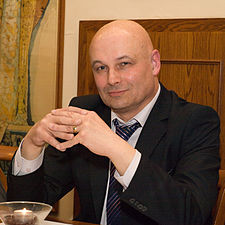 See you in the next lecture
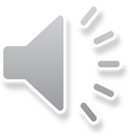 Subtitles
Cz
En
None
Essentials of option contracts
12
Tak to by bylo pro dnešek všechno. Dobře si urovnejte nabyté poznatky, abyste si vytvořili dostatek místa pro nová fakta, čekající na vás v další lekci. O nové informace určitě nebude nouze. Ostatně čeho se nadít od bohaté teorie a praxe finančních trhů? Proto ta závěrečná trocha relaxačního zvuku nevtíravého deště by mohla přijít vhod.
Přeji hezký zbytek dne.
That's all for today. Organize acquired facts carefully so that you have enough head space for more knowledge which is waiting for you in the next lesson. There will be definitely no shortage of new information. After all, what can we expect from the rich theory and practice of financial markets? Therefore, the final relaxing sound of unobtrusive rain could come in handy.
Have a nice day.